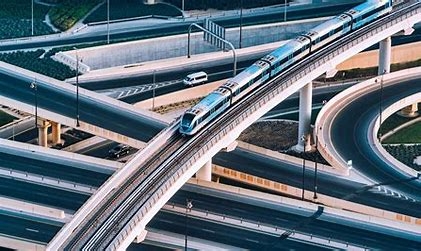 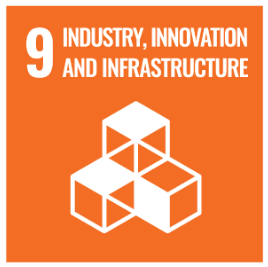 GLOBAL LITERACY: INDUSTRIES, INNOVATION, AND INFRASTRUCTURE
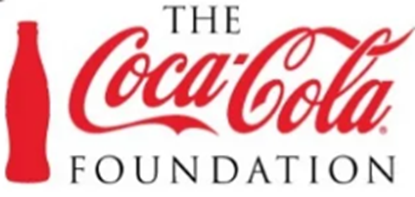 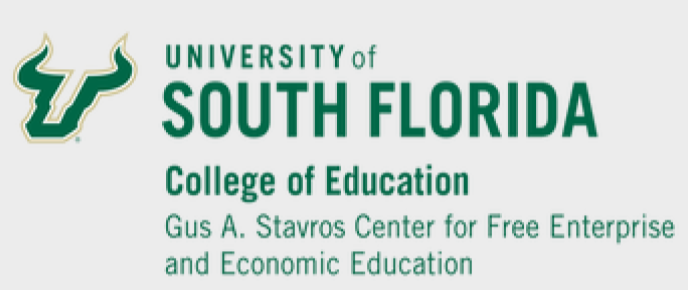 Christine Angel Danger
Kara Windish
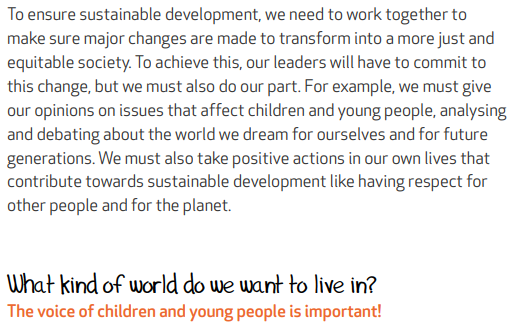 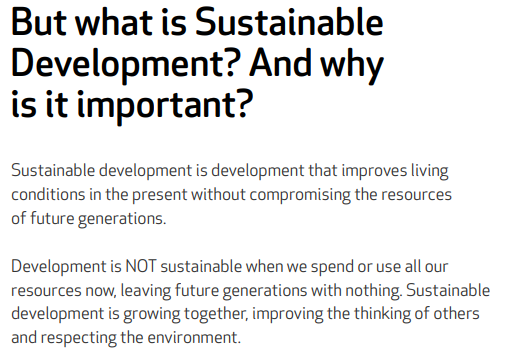 f96108_93c60d09bd8a4513aad86d7612ae3ad5.pdf (kidsforsdgs.org)
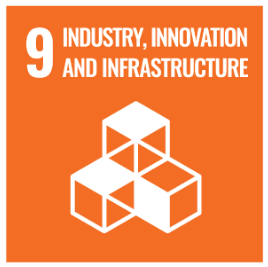 Build resilient infrastructure, promote inclusive and sustainable industrialization and foster innovation
Test your knowledge on SDG 9
Use your camera to scan the QR code
What is Infrastructure?
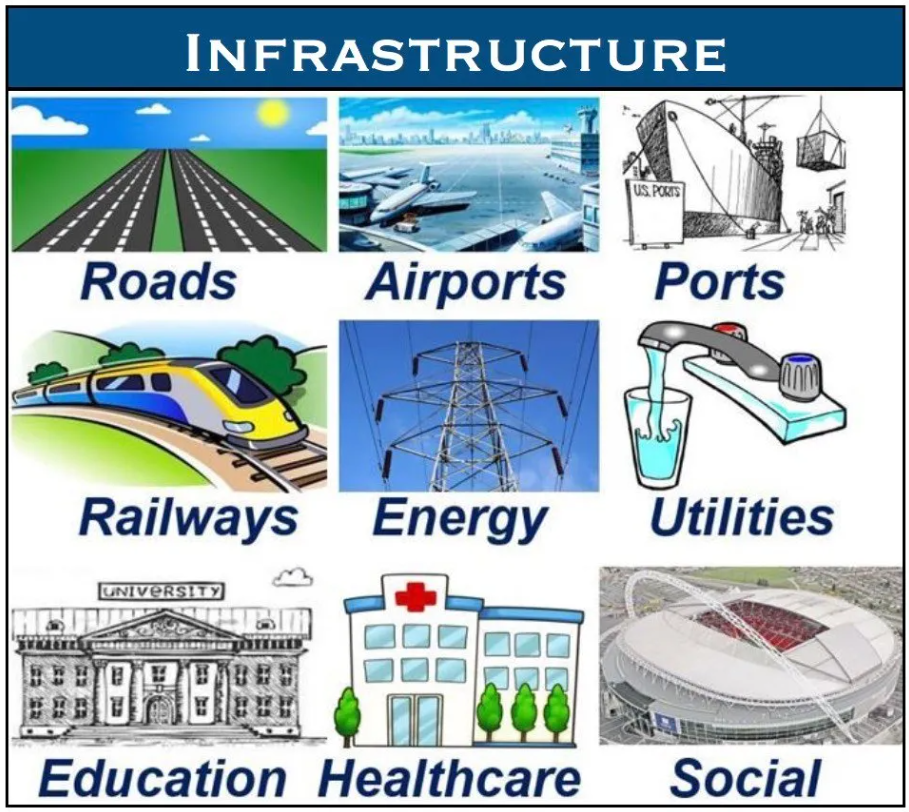 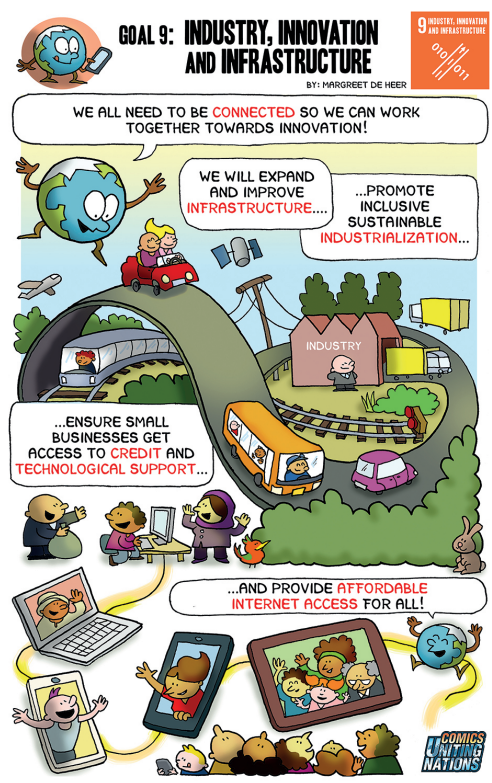 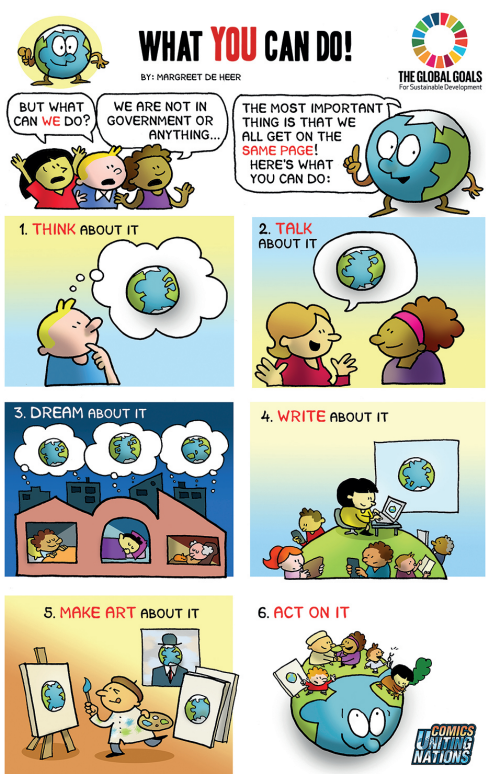 Global Goals Comic - Rob Clarke.pdf - Google Drive
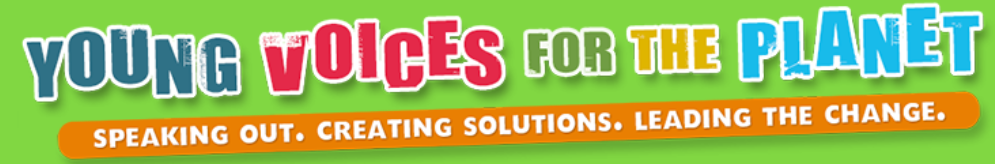 https://www.youngvoicesfortheplanet.com/youth-climate-videos/save-tomorrow/
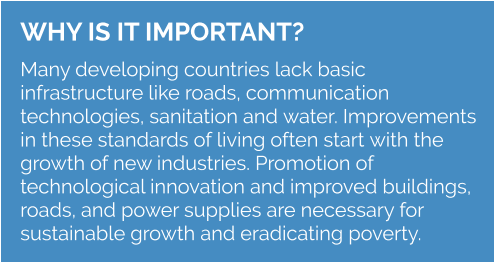 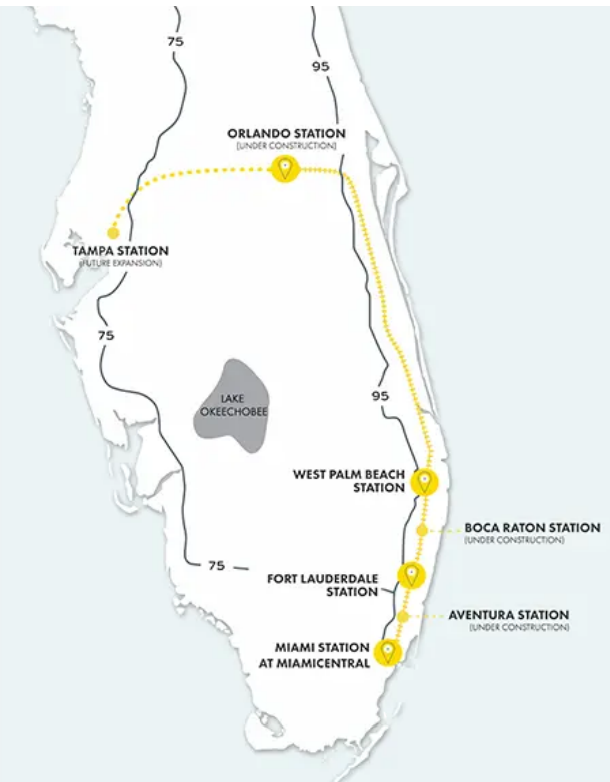 Brightline is actively constructing a new rail line to connect our stops in Miami, Fort Lauderdale and West Palm Beach to Orlando. Our team is hard at work to continue our exciting expansion plans. Service connecting South Florida to Central Florida is expected to open in 2023.

Phase 1: Miami - West Palm Beach 65-mile shared use line with freight 79 mph Operations began 2018 2019 ridership 885,000 

Phase 2: West Palm Beach - Orlando International Airport West Palm Beach - Cocoa 120-mile upgraded shared use line 110 mph Under construction now, operational 2022 Cocoa – Orlando International Airport 35-mile new dedicated high-speed line 125 mph Under construction now, operational 2022 Expected annual ridership 3+ million

Phase 3: Orlando International Airport - Tampa 85-mile proposed dedicated line in the medians of I-4 and SR 417 125 mph Still in planning phases
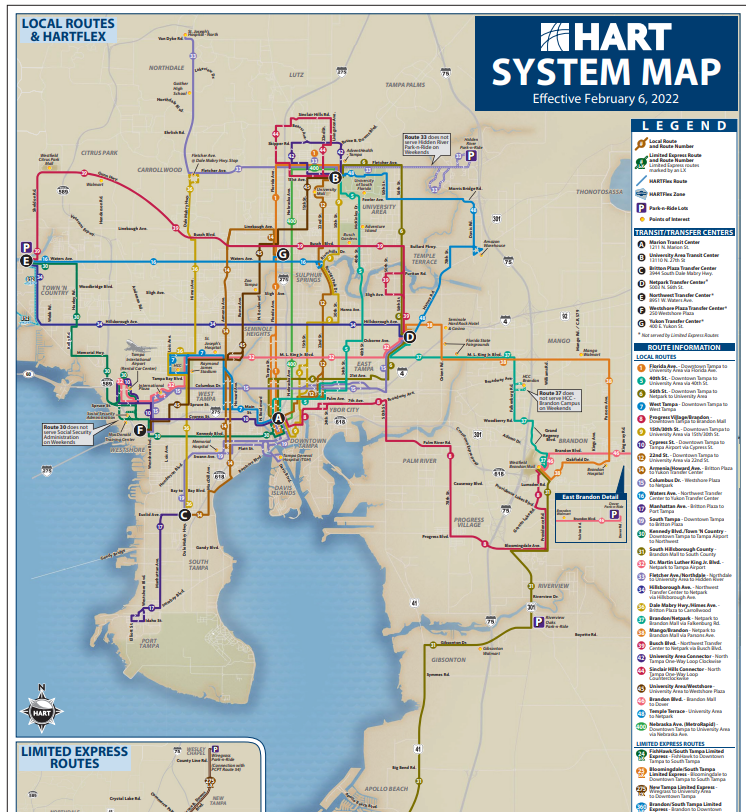 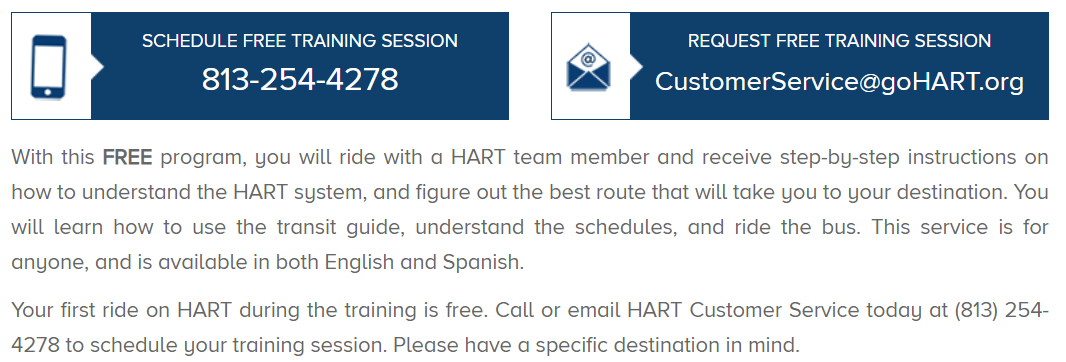 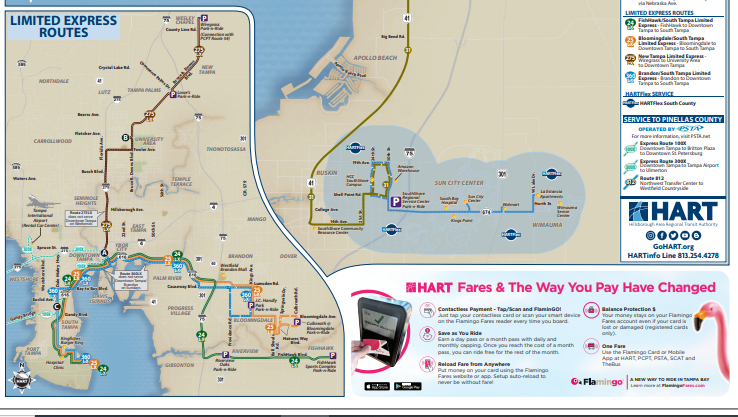 National Bridge Inventory Rating Scale
DOTs typically use a numbered and color-coded rating system of 0 to 9 to rate bridge integrity. A 9 rating would imply that the bridge is in excellent condition, whereas a 0 rating would imply that the bridge has failed.

The government classifies a bridge as “structurally deficient” if any one of the following bridge components is rated less than or equal to 4 (in poor or worse condition):

Deck condition
Superstructure condition
Substructure condition
Culvert condition
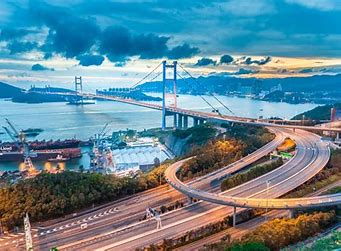 President Biden's Bipartisan Infrastructure Law | The White House
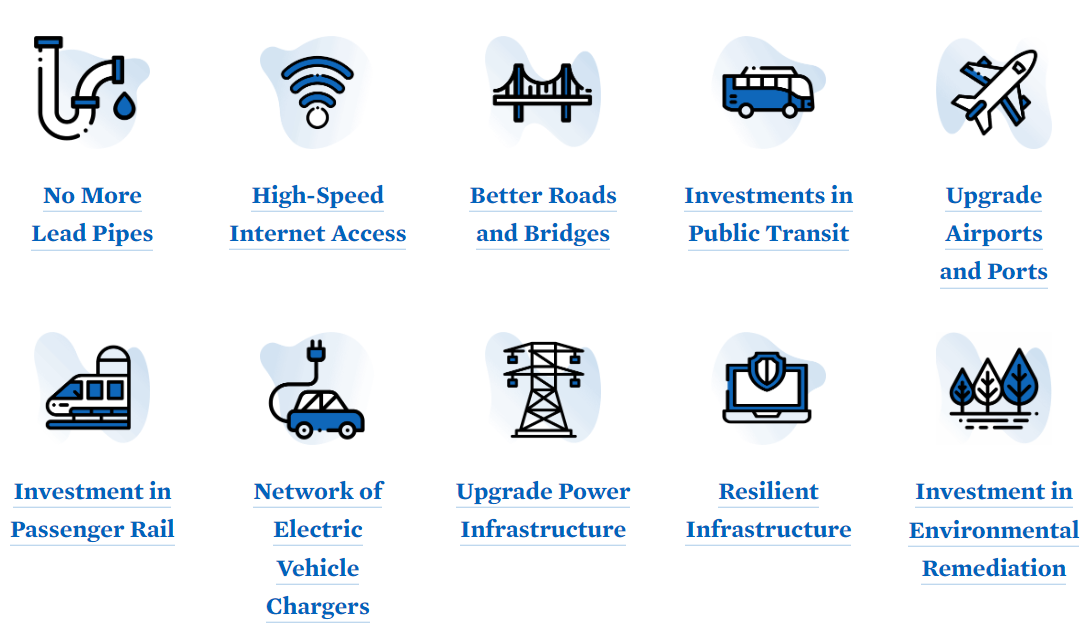 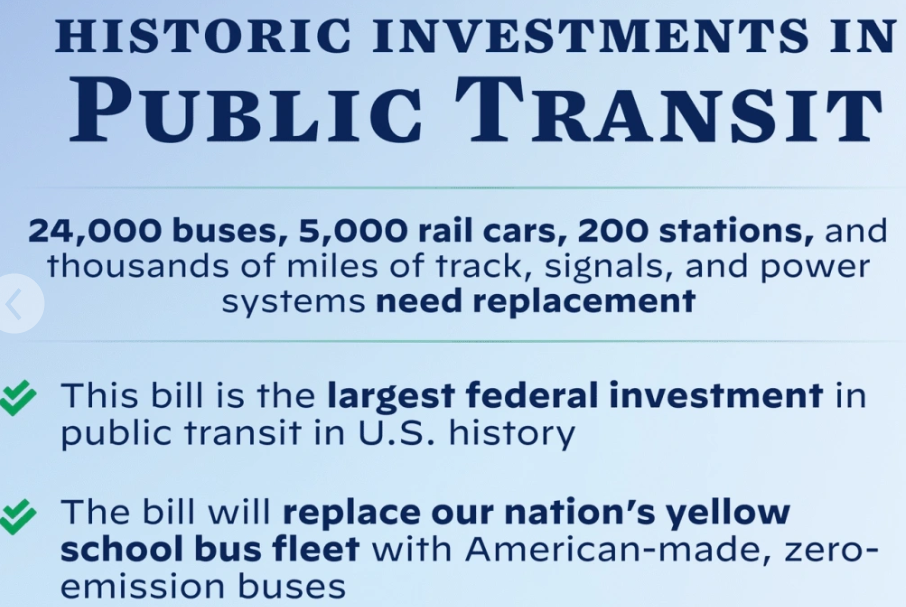 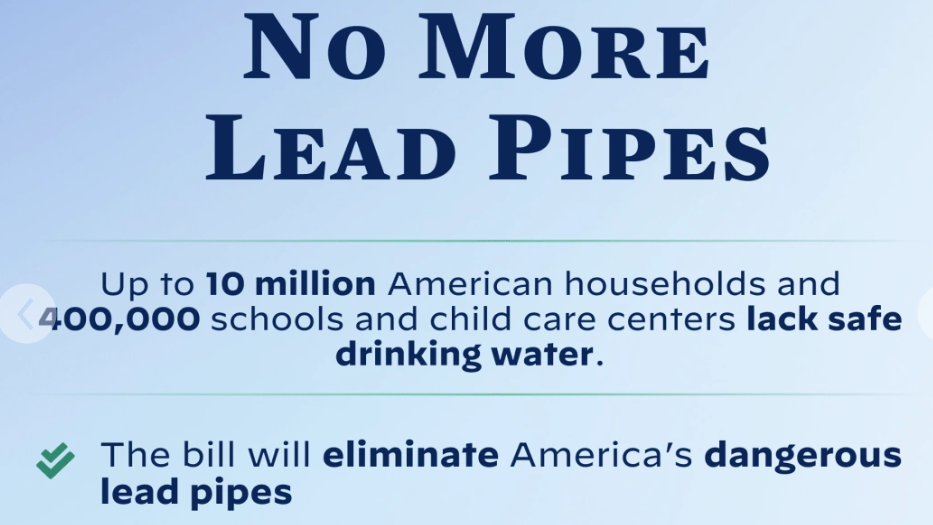 According to the most recent data from the National Center for Education Statistics (NCES), 14% of American children ages 3-18 don't have internet access at home. More than 9 million schoolchildren will face difficultly completing assignments online.
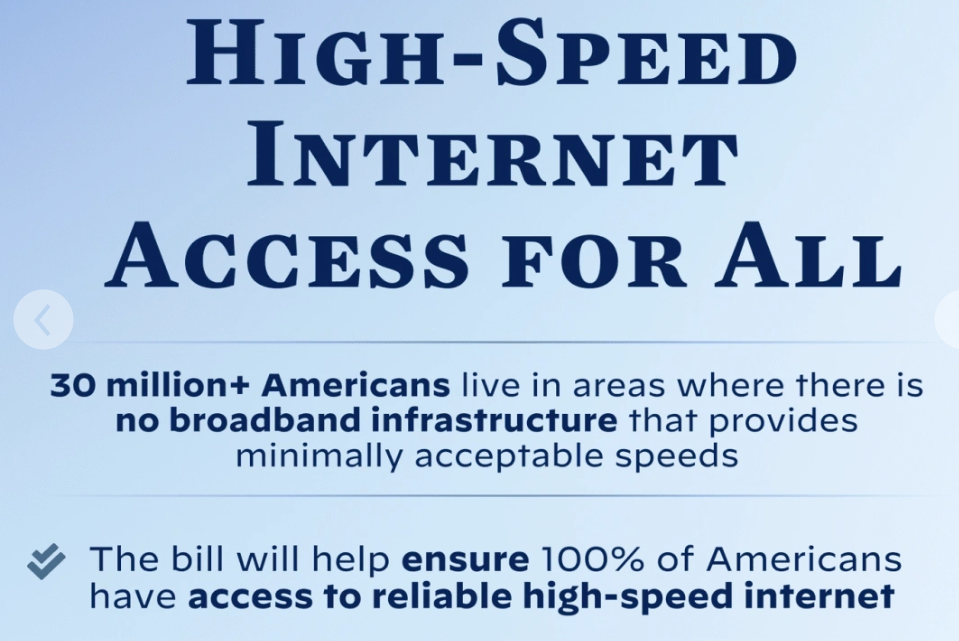 More than 9 million children lack internet access at home for online learning (usafacts.org)
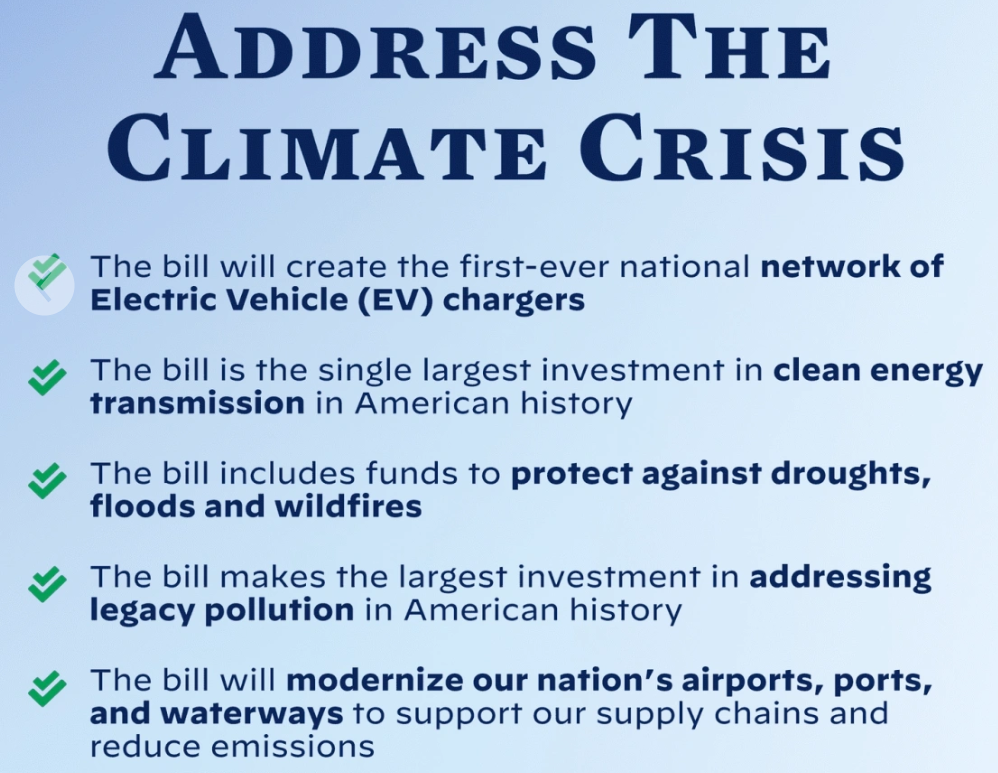 Modern, resilient, and sustainable port, airport, and freight infrastructure will strengthen our supply chains and support U.S. competitiveness by removing bottlenecks and expediting commerce and reduce the environmental impact on neighboring communities.
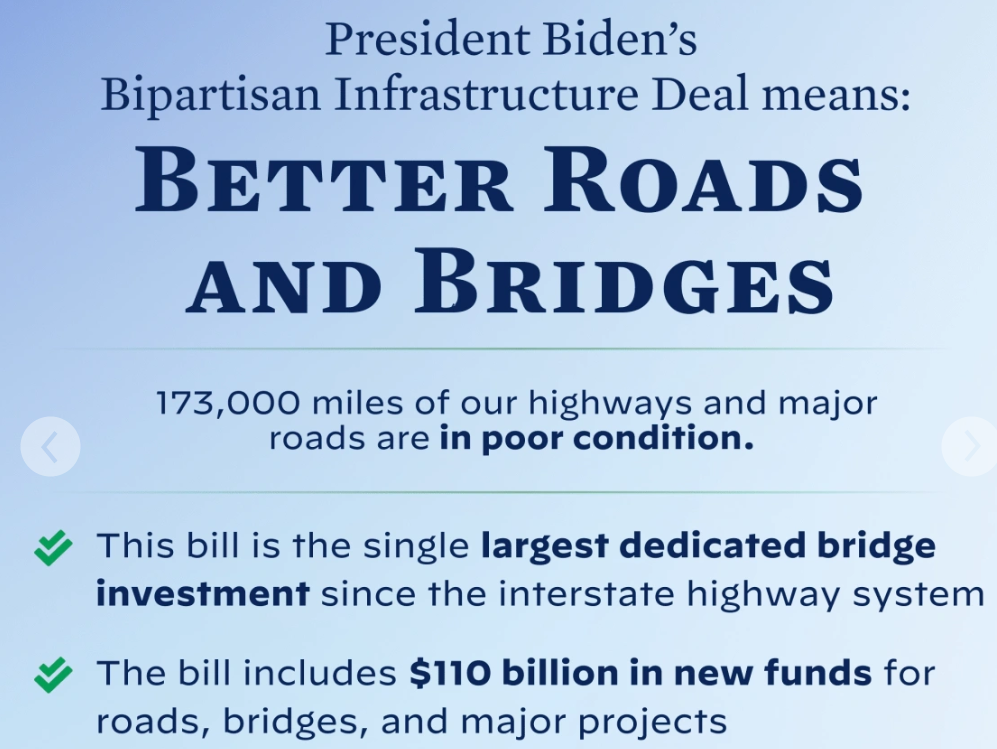 The Bipartisan Infrastructure Law makes the single largest investment in repairing and reconstructing our nation’s bridges since the construction of the interstate highway system. It will rebuild the most economically significant bridges in the country as well as thousands of smaller bridges.
Goal 9: Industries, Innovation, and Infrastructure - United Nations Sustainable Development
Wild Buildings and Bridges

Award-winning author Etta Kaner combines science and art in this unique look at nature’s influence on architecture and design. The emphasis on problem-solving and critical thinking make it an excellent choice for science and technology lessons on structures, mechanisms and engineering.

Authors: Etta Kaner | Illustrator: Carl Wiens | ISBN: 978-1771387811 | Publisher: Kids Can Press
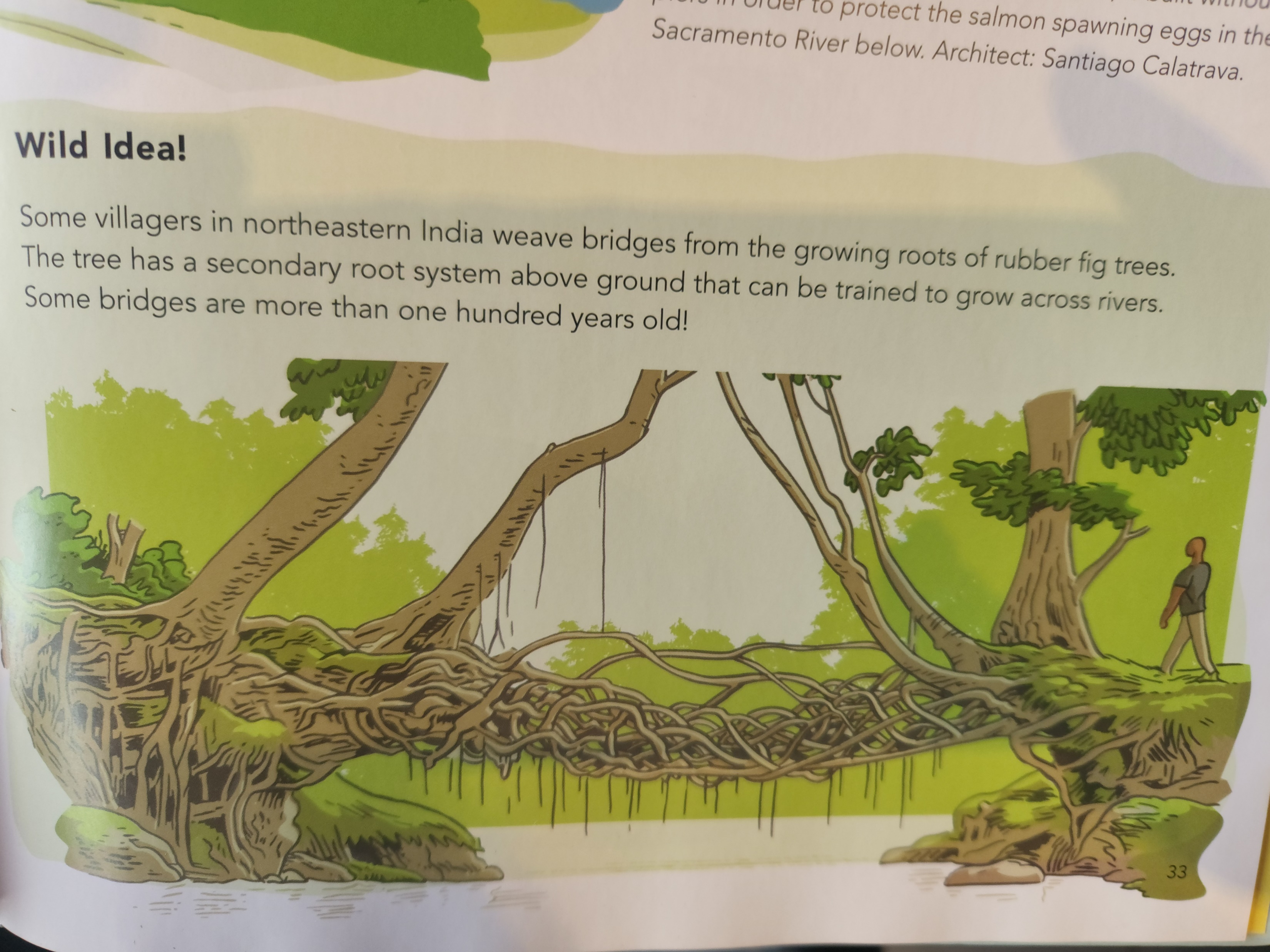 33
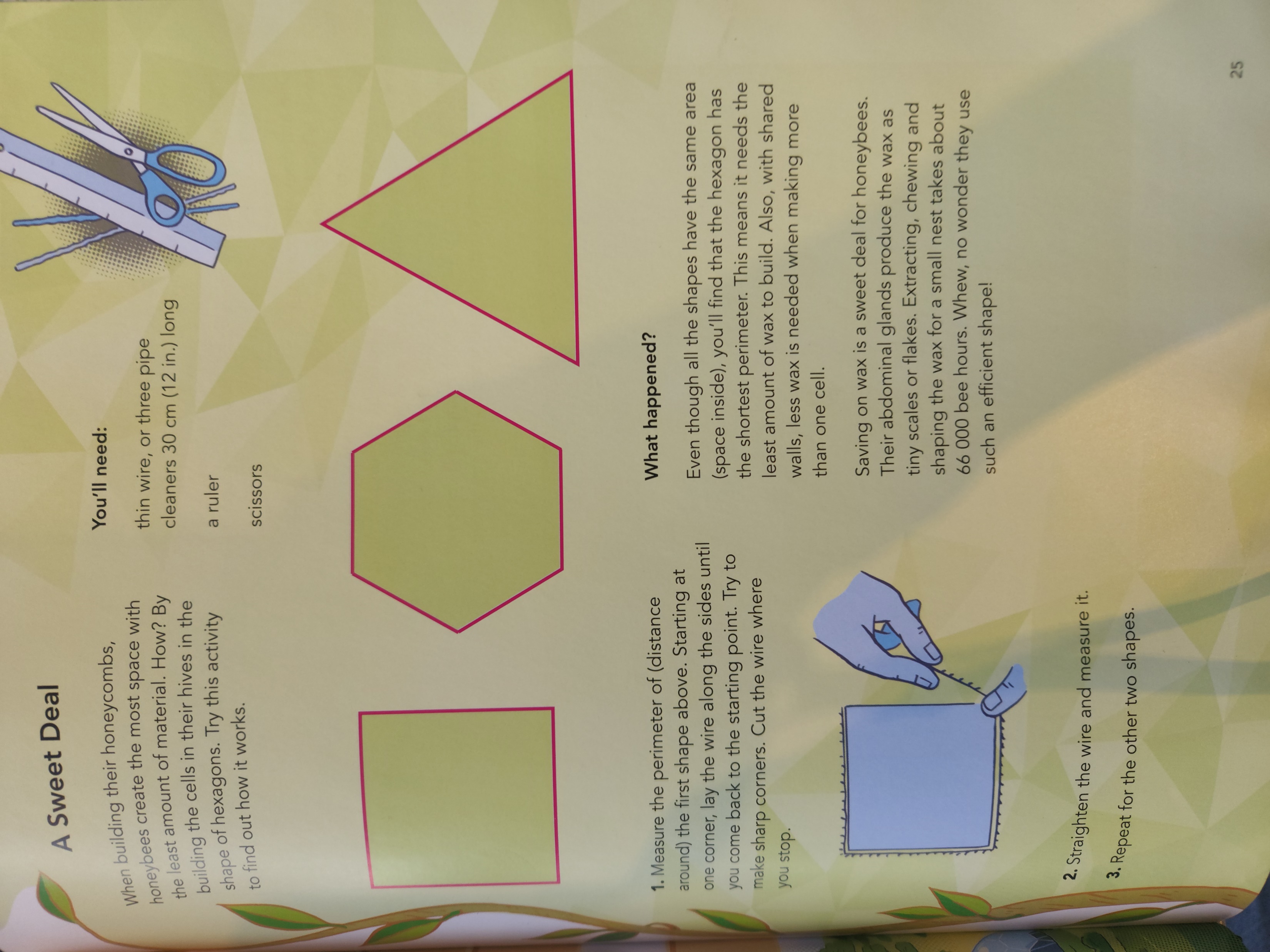 25
Biomimicry, also called biomimetics, comes from the Greek roots bios, meaning “life,” and mimesis, “to imitate.” 
It is observing “what works” in nature and mimicking it to solve problems, create, and innovate.
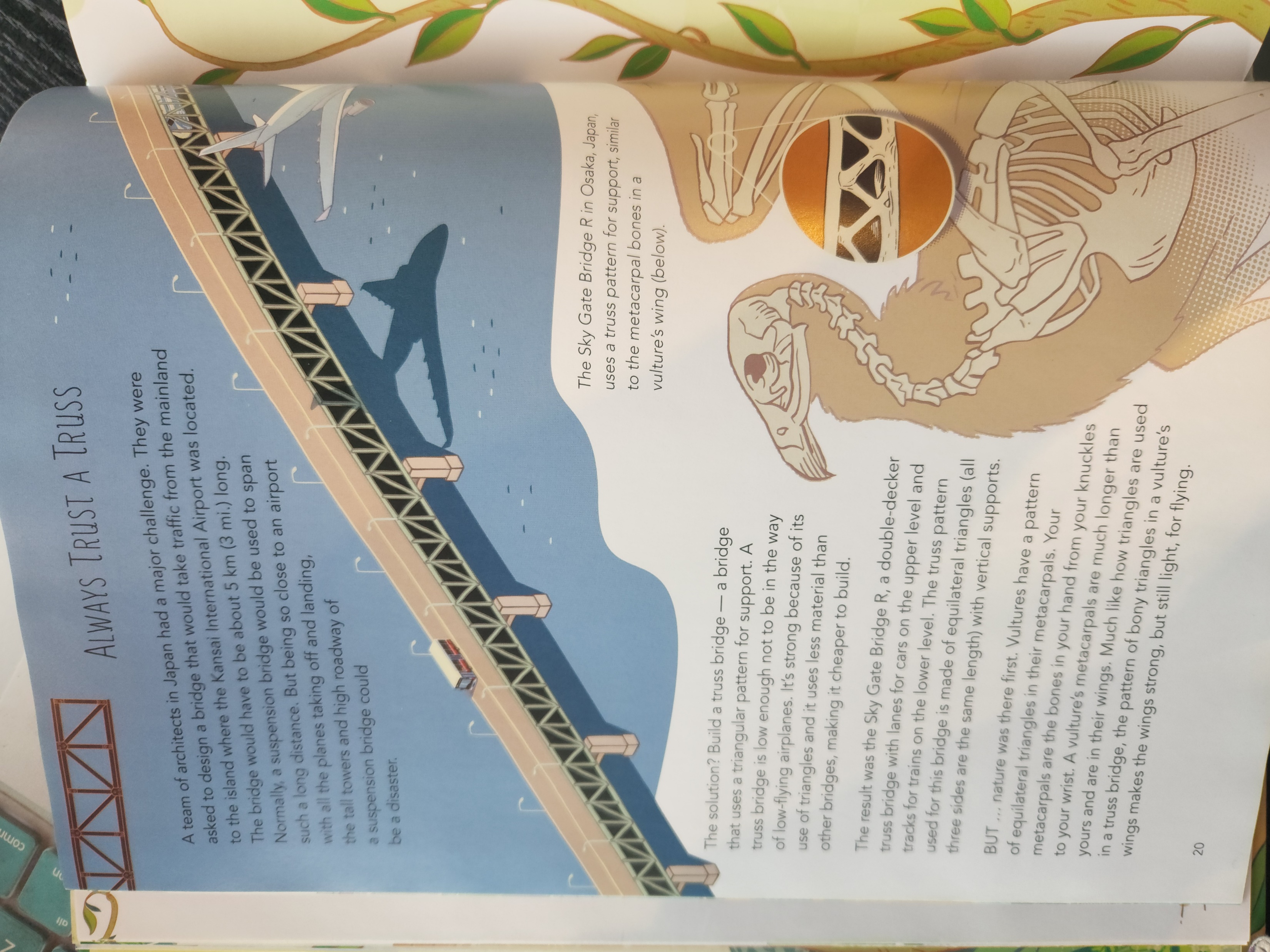 20
Biomimicry for the Classroom
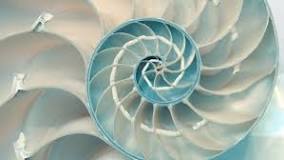 https://www.youtube.com/watch?v=OdQIaaD77uA
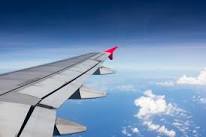 To Be Or Not To Be?
Is it Biomimicry?

Airplane wing
ipod
Sonar Navigation
Computer printer
Soft cushion for a chair
Solar cell
Hulls of submarines
Hard coatings for car windshields
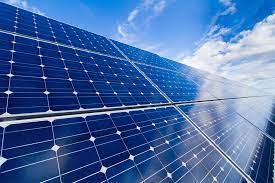 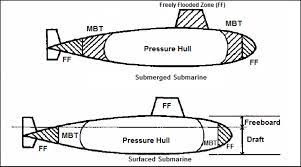 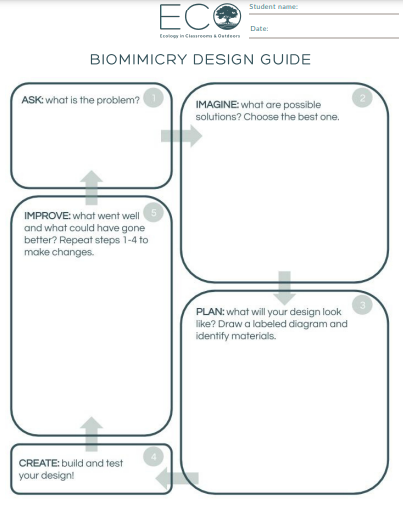 Create your own design
www.teacheco.org
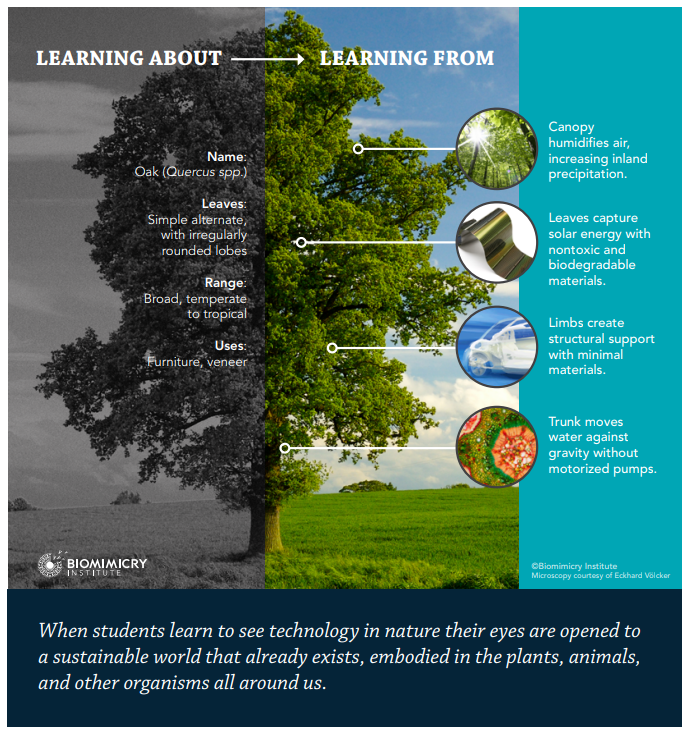 What can termites teach us about keeping our buildings cool more efficiently and sustainably?
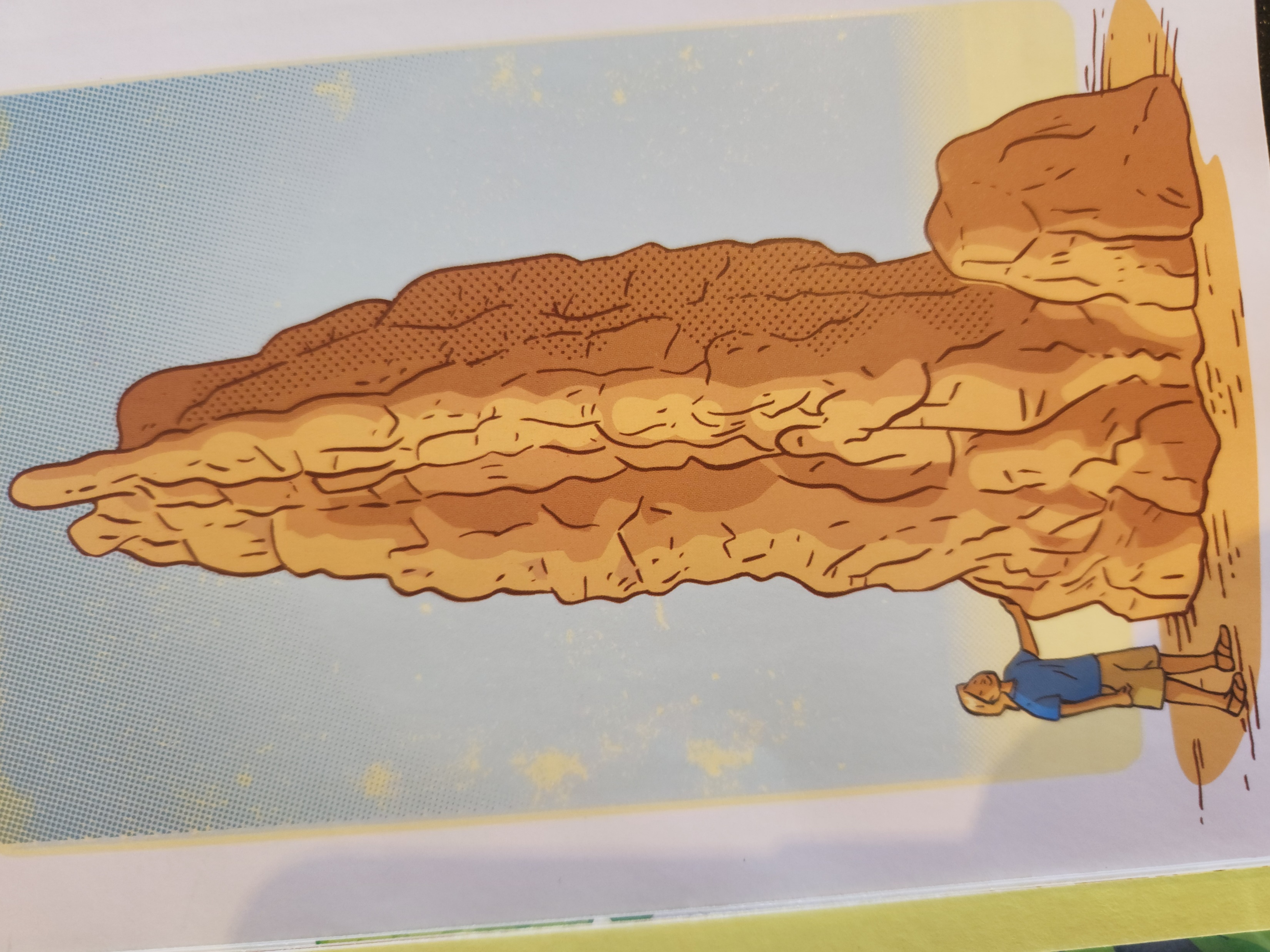 14
What ideas did science and nature provide for keeping this building cool?
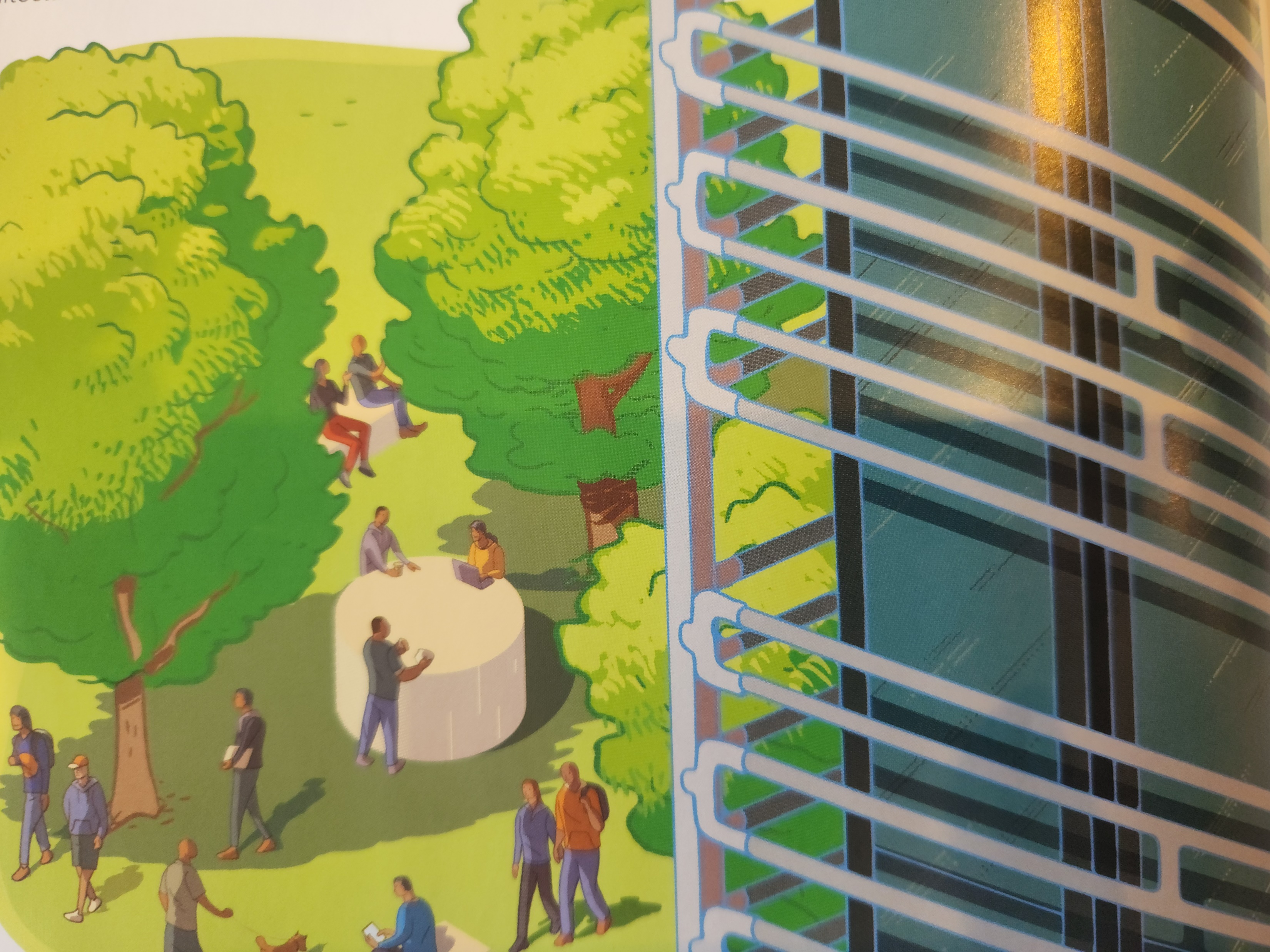 10
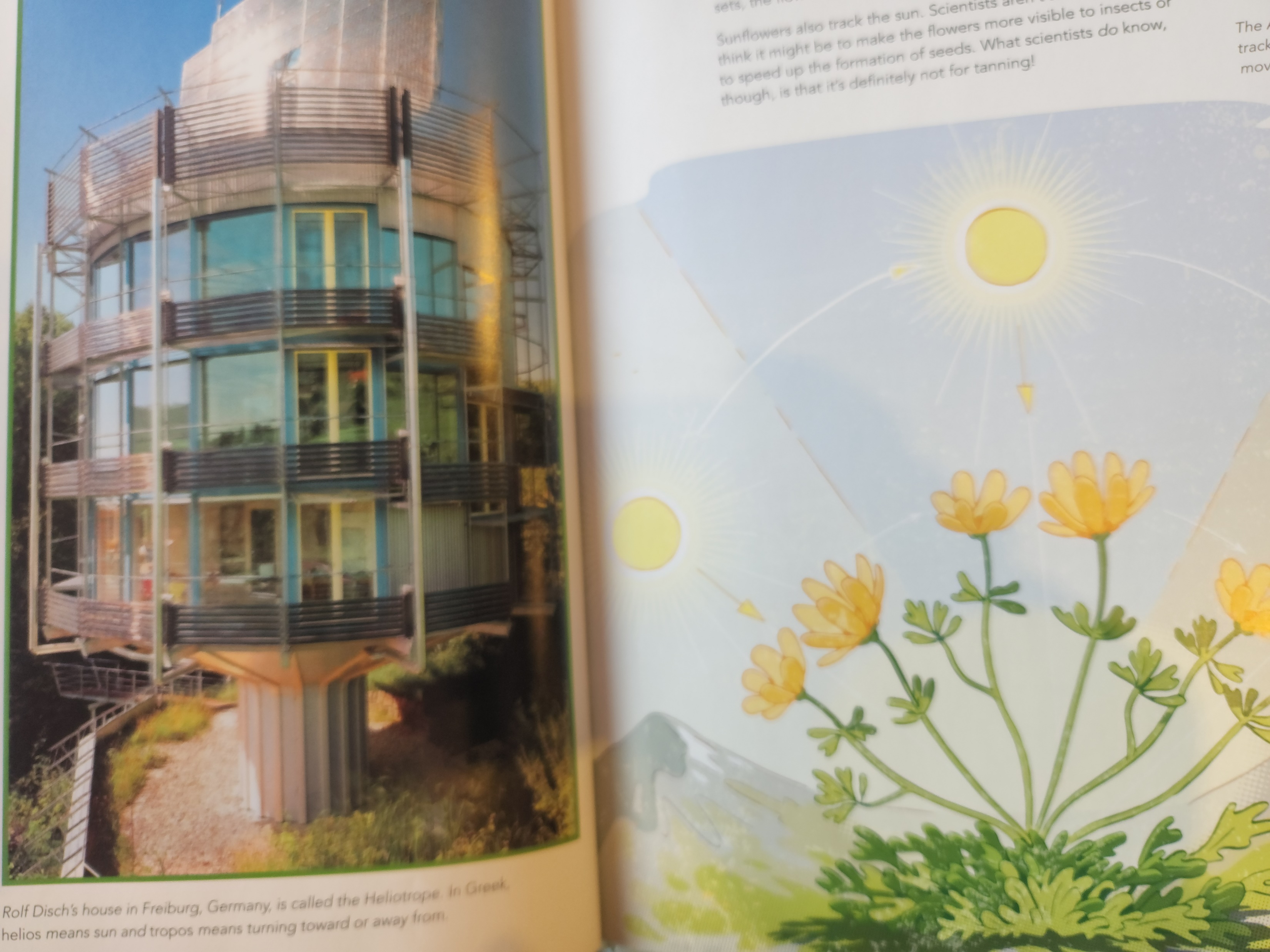 How is this building like a flower?
18
A Rare Look Inside Tesla’s “Gigafactory”
https://www.npr.org/sections/alltechconsidered/2016/04/18/474346868/a-rare-look-inside-the-gigafactory-tesla-hopes-will-revolutionize-energy-use
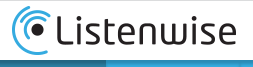 Business Ethics Through Film
Monster’s Inc.
Scare City Power Company
Sustainability Superheroes Use Energy Wisely!                      Lesson plans and resources for teaching sustainable energy:                    Energy (sustainabilitysuperheroes.org)
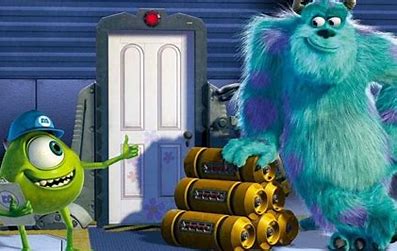 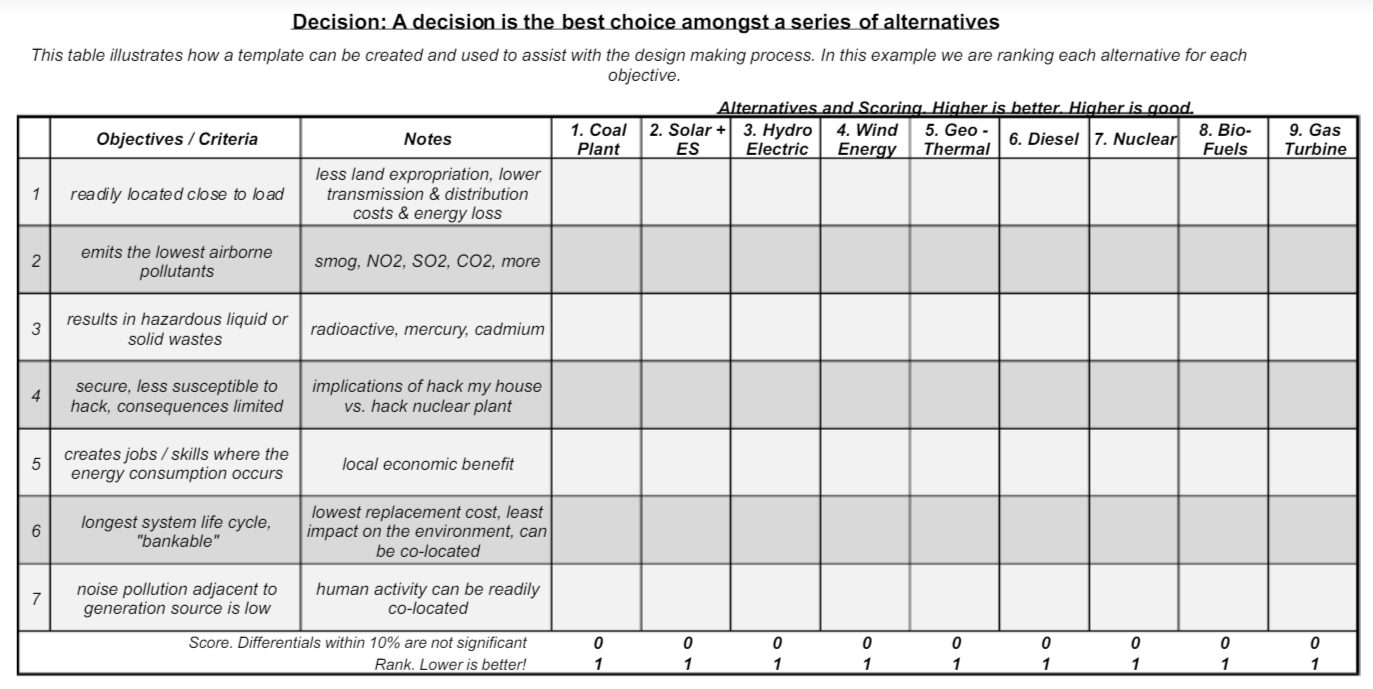 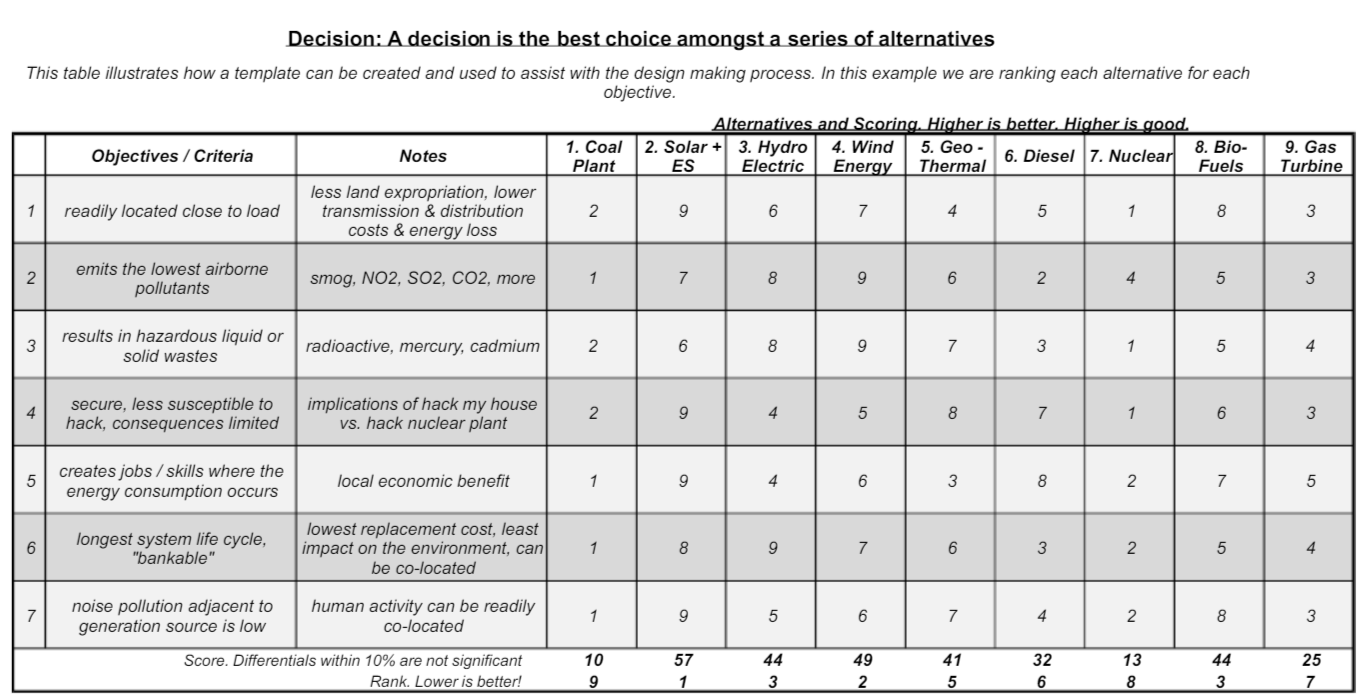 LEARNING GATE COMMUNITY SCHOOL GETS TO WORK
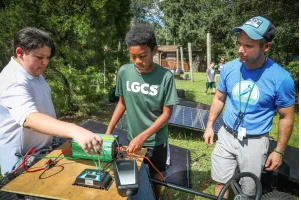 https://lakerlutznews.com/lln/2022/10/108060/
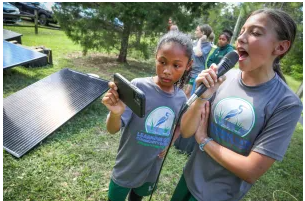 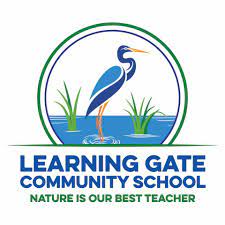 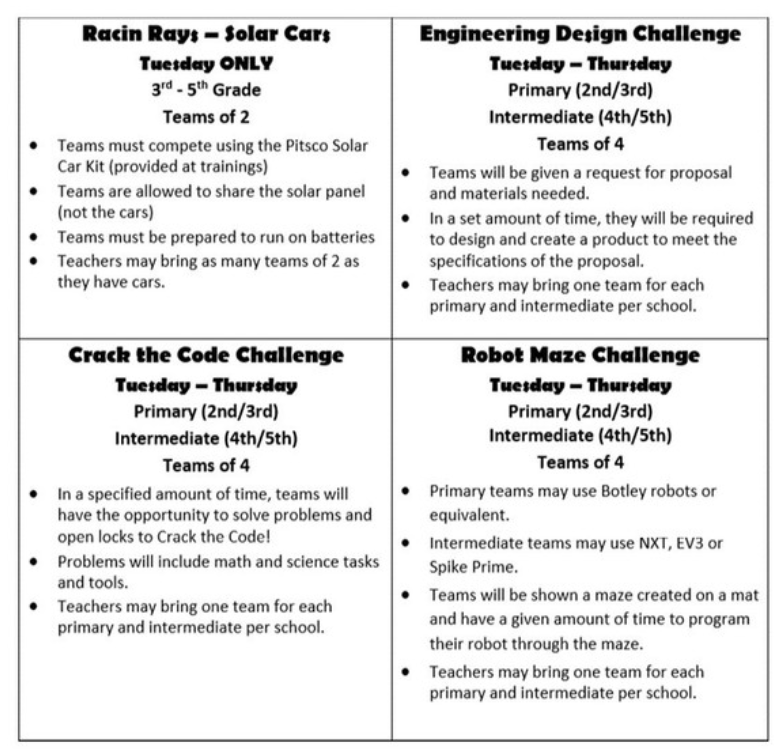 Racin Rays... Join us for Training
December 1, 2022
Bing Elementary 3:30-6:30
Course Number 111605
Cars will be provided
STEMPalooza
January 31, 2023- February 2, 2023
MOSI
Updates on SMATHSMARTS.com
Contact: 
Margaret.Berridge@hcps.net
Link to HCPS 22-23 Elementary STEM Fair Information:
2022-2023 HRSF K-5 Timeline.pdf
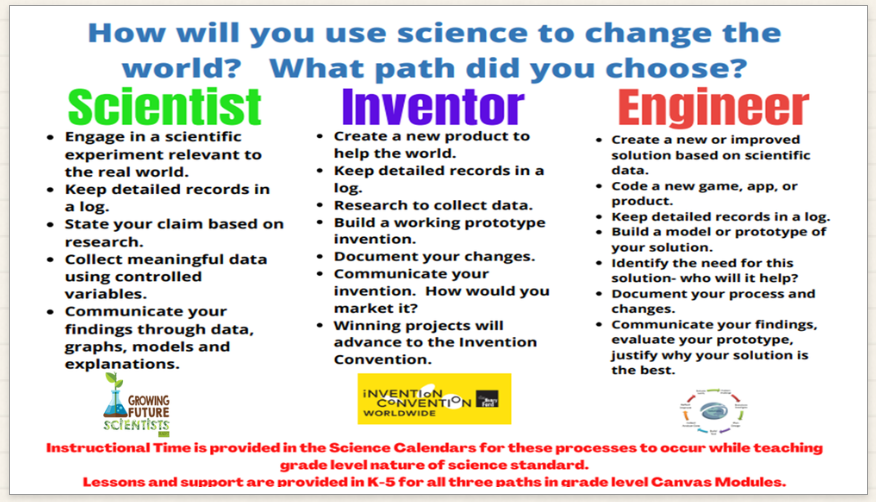 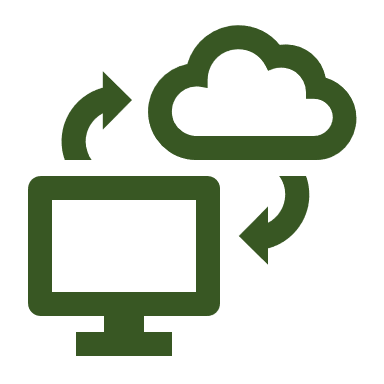 Internet Infrastructure in the US
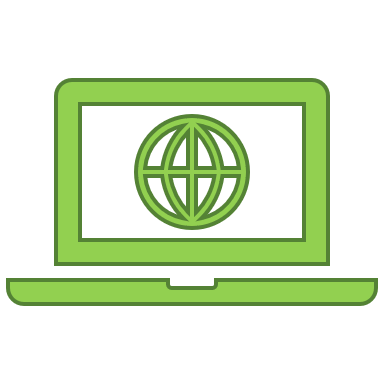 United States has the second highest broadband costs. The Bipartisan Infrastructure Law will deliver $65 billion to help ensure that every American has access to reliable high-speed internet through investment in broadband infrastructure deployment. The legislation will also help lower prices for internet service and help close the digital divide, so that more Americans can afford internet access.
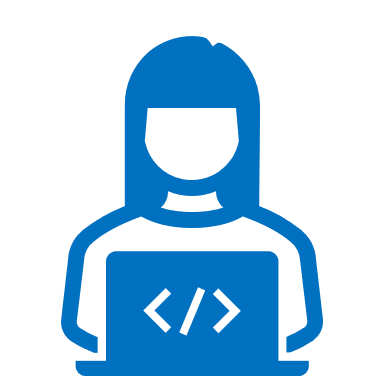 Target 9.C: Universal access to information and communications technology
Population using the internet
Mobile Phone subscriptions
https://sdg-tracker.org/infrastructure-industrialization#targets
Improve Infrastructure
Which type of infrastructure would you like to improve?
What are some problems with that type of infrastructure that you would like to solve?
What is already being done to 
solve this problem?
What will you call your business?
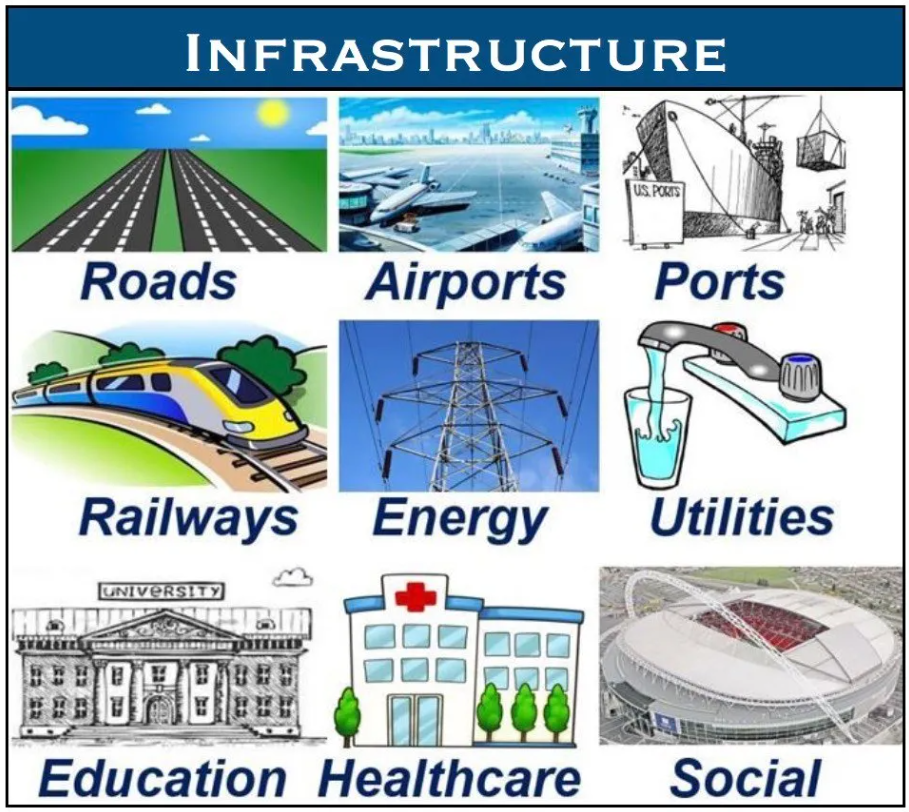 E3: Economy - Energy - Environment | US EPA
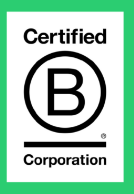 What is a Certified B Corporation?
Businesses that nonprofit B Lab grade each year to ensure they're meeting the highest standards of social and environmental performance, public transparency, and legal accountability to balance profit and purpose. 
They strive to reduce inequality; lower poverty levels; and create a healthier environment, stronger communities, and purposeful jobs.

Find a B Corp (bcorporation.net)
19 Ethical B Corps Making Great Products: Allbirds, Prose & More (insider.com)
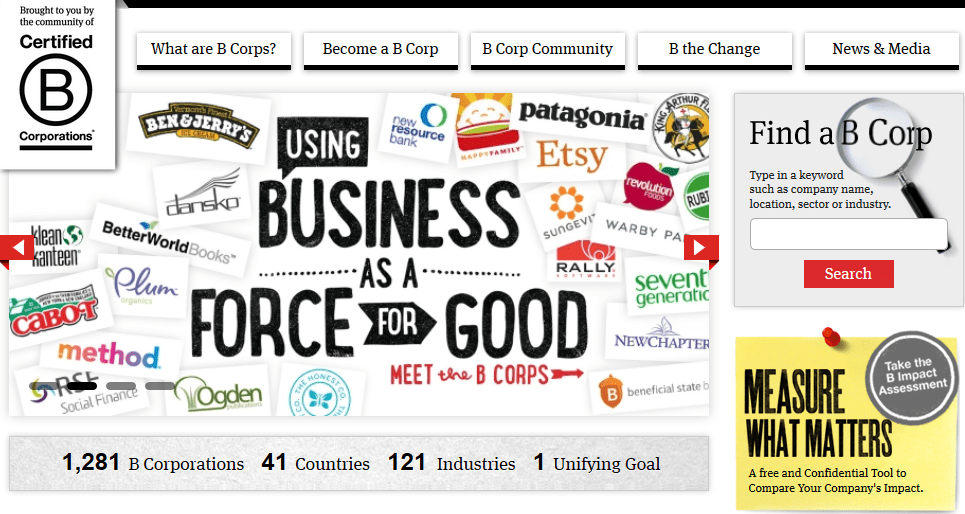 To pass their impact assessment and become a B Corp, businesses have to show that they treat employees, the environment, and the local community well. Here are some examples of things that B Corps might do… 
– Pay their employees a Living Wage at minimum, to ensure they have enough money to cover all the everyday needs of themselves and their families. 
 
– Offer their employees extra training opportunities, to help them learn and develop.
 
 B Corporations:
– Care about the environment as much as they care about profit, and run the company openly and honestly, so that everyone can see where money is being spent.
 – Record their carbon footprint, so they can start trying to reduce it.
 – Act sustainably by reducing their waste, reusing whatever they can. 
– Work with partners and suppliers who treat their employees ethically 
 - Terms and who also consider the environment in their business plans. 
– Listen to feedback from their customers and act on this accordingly.
 – Create products that help save water, reduce emissions, or work towards social problems by providing access to education or reducing food poverty. 
– Give back to their local community by giving employees volunteer days or by donating money to charity. 

 As you can see, there are lots of things to consider! B Corps have to think hard about the impact of their business, and their influence on everything and everyone around them.
Improve Infrastructure and create a B Corporation to carry out your plan.
Design a way to improve infrastructure of an urban, suburban, or rural area.
Explain how it will improve people’s lives and the environment. 
Create a plan to make your company into a B Corporation.
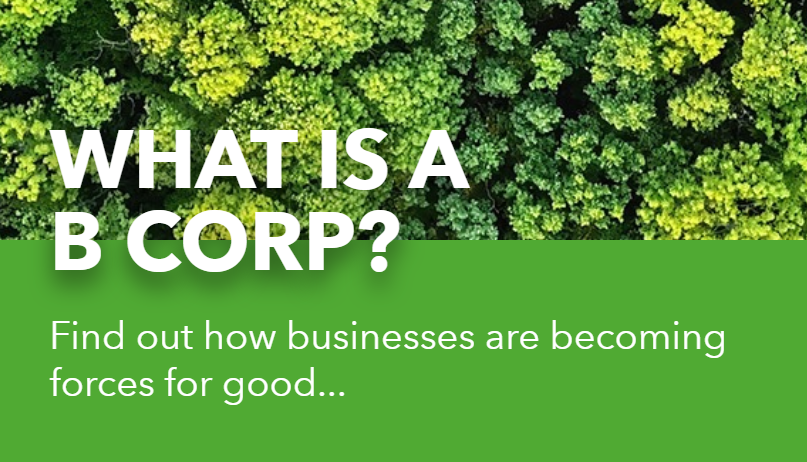 What is a B Corp? - National Geographic Kids (natgeokids.com)
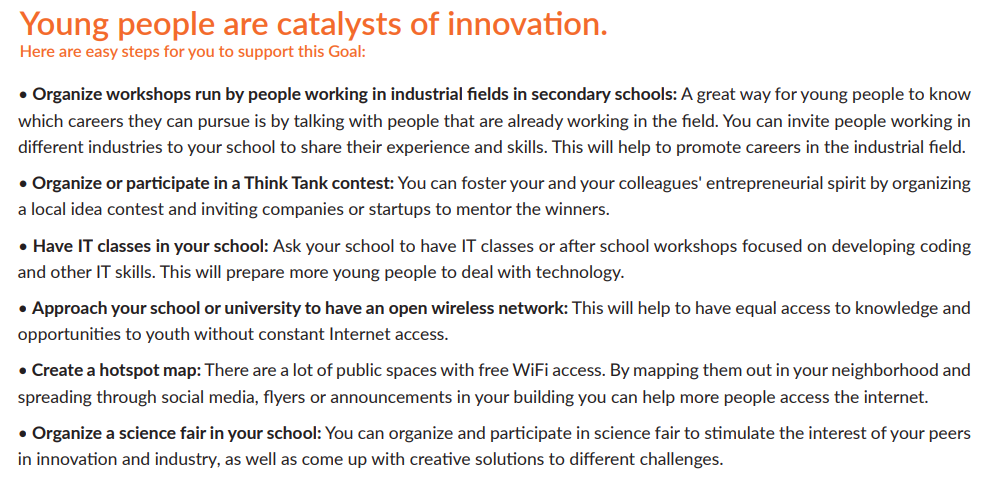 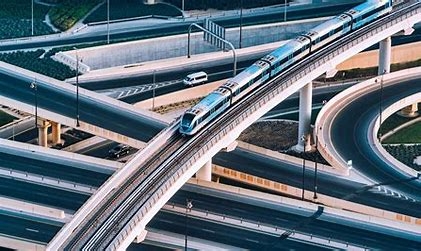 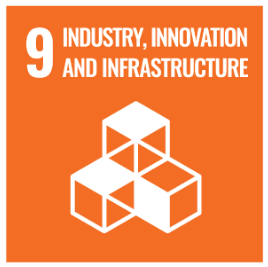 Thank you!
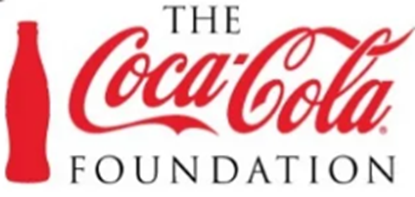 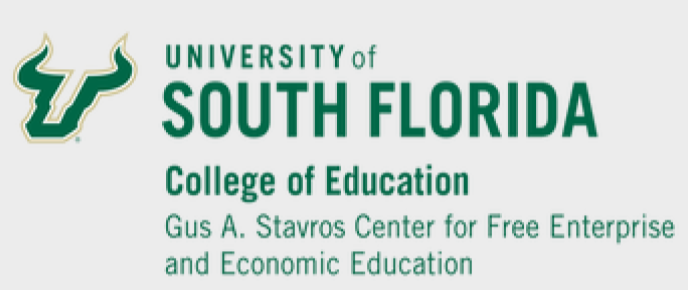 Christine Angel Danger
Kara Windish